Virtual RealityClient Proposal
Liam Burke and John Miscevich
Acknowledgements
Client, Project Sponsor, and Faculty Advisor:
Dr. Elmer Grubbs
Burke
2
Problem Statement and Desired Outcome
Integrate virtual reality environment and motion based controls
Iconic representation of sorted data
Integrate data representation with virtual reality environment
Utilize motion controls to manipulate data representation
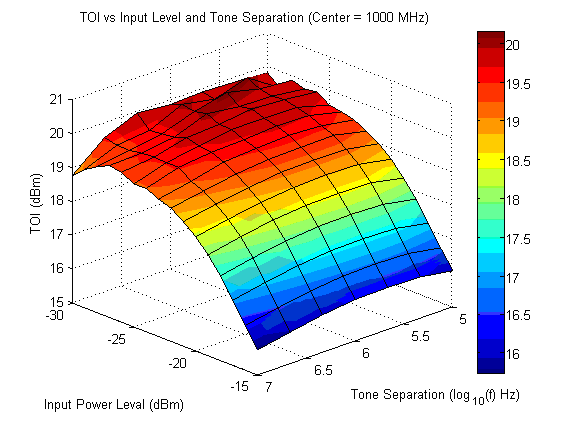 Burke
3
Applications and Benefits
Exciting, engaging way to view and analyze data sets

Used easily and intuitively – no complex controls or software to learn
Burke
4
Systems Overview Diagram
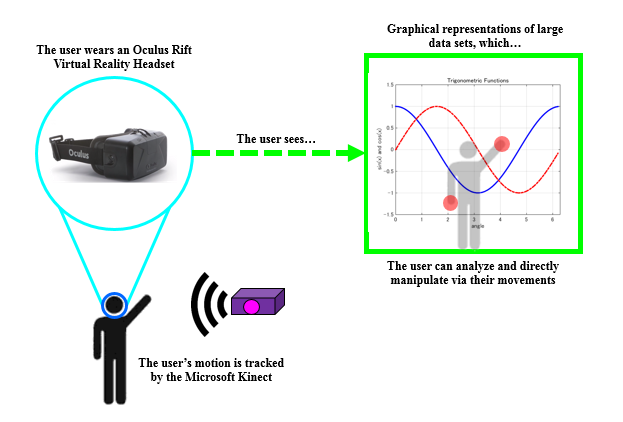 Burke
5
Requirements and Specifications
The requirements and specifications, for the most part, have been relatively unchanged
Unity 3D Engine
Oculus Rift DK2
Microsoft Kinect 

All unchanged, per the client’s request.
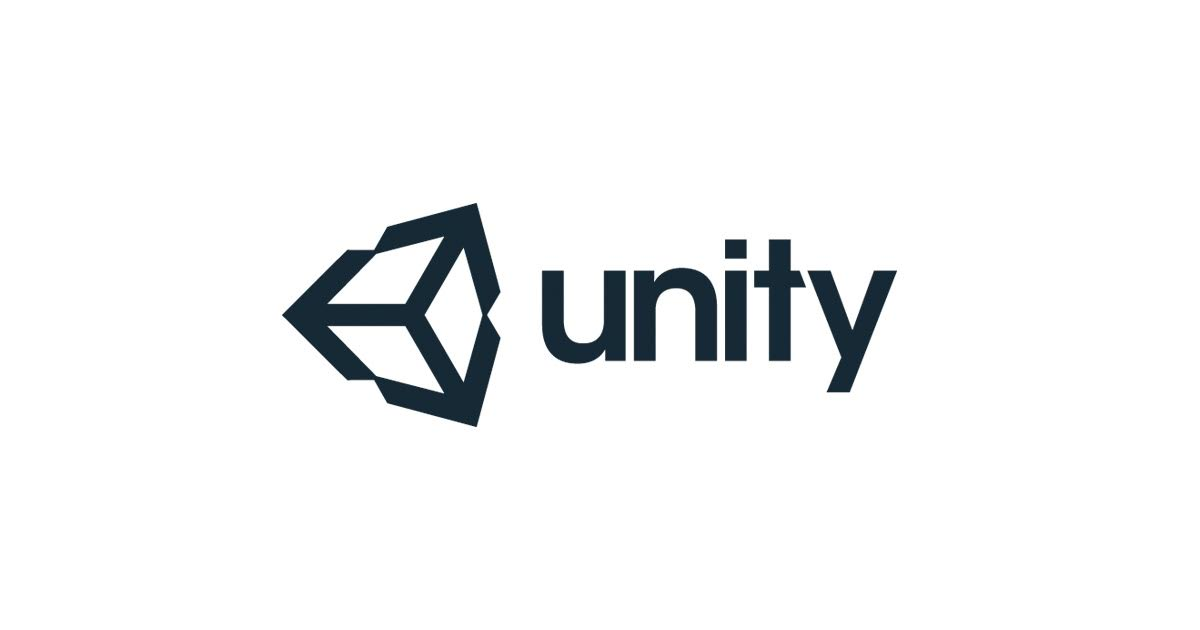 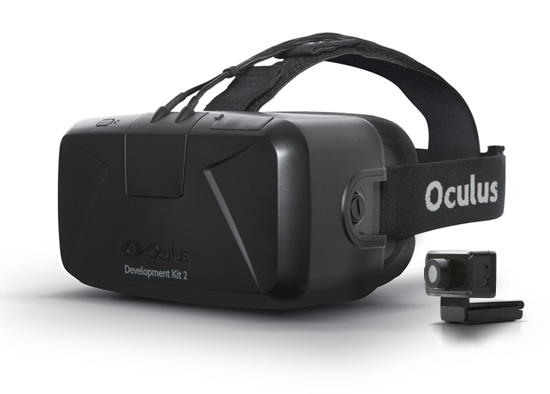 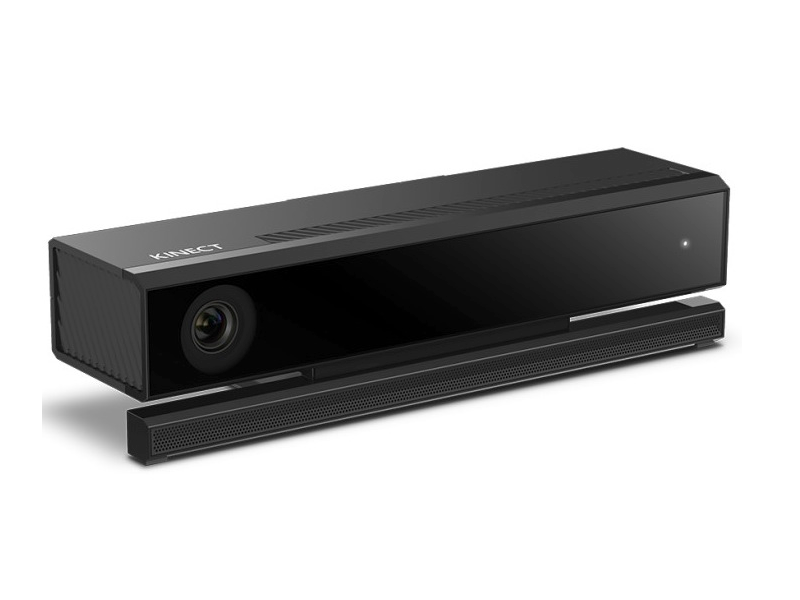 Miscevich
6
An Emerging Constraint…
The hardware and graphics capabilities of the laptop has developed into somewhat of an issue

The new, updated software is incompatible with the current operating system
An update to the operating system will make the software incompatible with the laptop’s graphics card

Has not slowed progress on the project, but still developing a workaround
Miscevich
7
New Research and Developments
Making unity projects
Developing apps with Unity and Android Studio

Graphing within Unity’s software
Particle systems
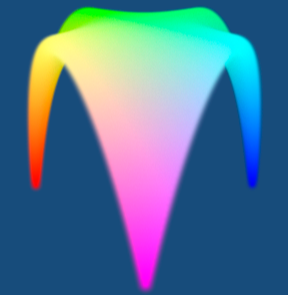 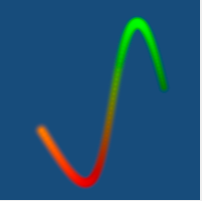 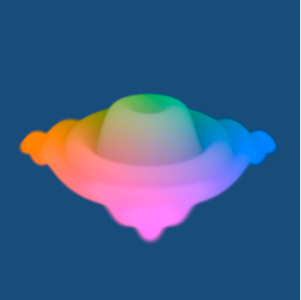 Integrating motion controls into Unity
Kinect Plugins and scripts
Forming gestures
Miscevich
8
Design Concept (High Level)
The user selects the model of the equipment
The user selects the equipment type
The user manipulates the graphics
The user selects the specific test
The user selects the desired dates
AND
The user selects the type of test
Miscevich
9
Design Concept (Each Entity)
Yes
The client, Dr. Grubbs, is shown the aspect
Amendments are made to the previous aspect
The team develops a new aspect of the project
Does Dr. Grubbs approve?
No
Miscevich
10
Key Milestones and Accomplishments
Developing Virtual Environment – 2/3
Equipment Selection
Parameters Selection
Date Selection
Graphical Data
Implementing Physical Controls – 2/20
Burke
11
Key Milestones and Accomplishments
Project Wrap-Up – Semester’s End
Writing User Manual
Debugging
Cleaning
Mobile Application – Time Permitting
Burke
12
Budgetary Concerns
Currently, no expenditures have been made
No expenditures are dire for completion of the project

However, there may be a future in purchasing a graphics card/new laptop
All purchases will be made through proper channels at the university
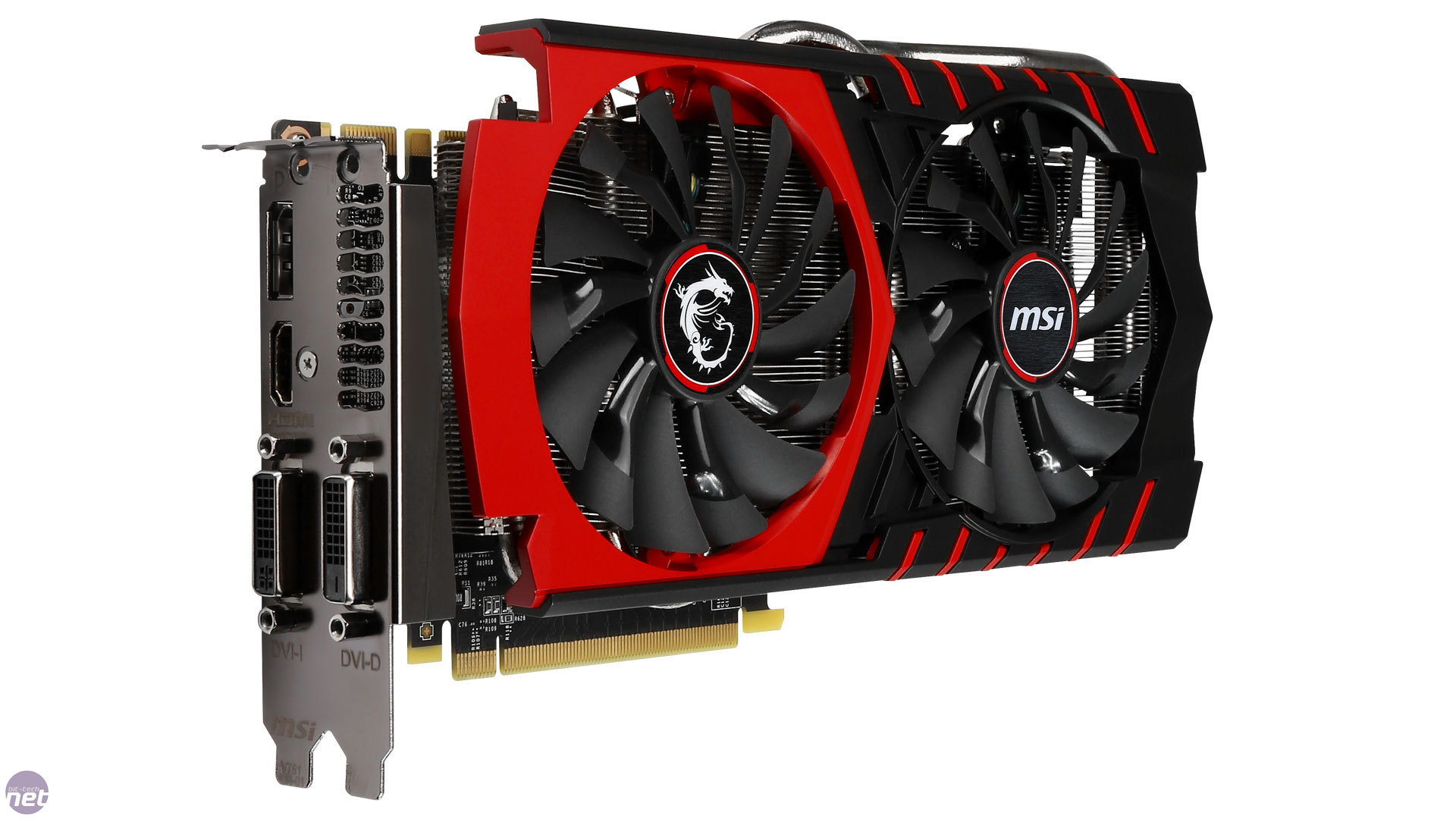 Burke
13
Questions?
14